Efficient Pointer Management of Stack Data for Software Managed Multicores
Jian Cai, Aviral Shrivastava
Presenter: Yohan Ko
Compiler Microarchitecture Lab
Arizona State University, USA
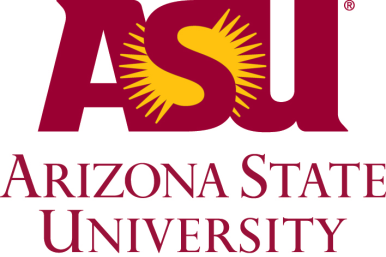 [Speaker Notes: Good morning, ladies and gentlemen. I’m Yohan Ko from Yonsei University in South Korea, not from Arizona State University in the U.S. This is my friend’s research work, but he cannot present today because several issues. Even though I’m not in the author list, I’ll try to do my best to present his work. Today, I’d like to present “Efficient Pointer Management of Stack Data for Software Managed Multicores”.]
Software Managed Multicore
An SMM is a multicore architecture that substitute software-programmable memories such as scratchpad memory (SPM) for caches in its memory hierarchy
Cores access main memory indirectly via memory transfers, typically by DMAs
SMMs provide power-efficient and scalable memory architecture
Execution Core
Execution Core
Execution Core
Processing 
Unit
SPM
Processing 
Unit
SPM
Processing 
Unit
SPM
DMA
DMA
DMA
Main Memory
SMM Architecture
2
[Speaker Notes: What is software managed multicore? Software managed multicore, or SMM, uses software-programmable memories such as scratchpad memory instead cache memory for its memory hierarchy. Each core in an SMM architecture can only access its own scratchpad memory directly. To access the main memory, it needs to rely on DMA transfers. SMM provides power-efficient and scalable memory architecture if we can manage it efficiently by software.]
Stack Data Management for SMM
Accesses to stack accounts for about 64% of overall memory accesses in  typical embedded applications, thus its management is important to performance
Stack data management comprises two sub-problems:
Stack frame management: loading the stack frame of the called function from the main memory to the SPM at function calls, and evict stack frames that are not immediately required when there are is enough SPM space
Pointer management: ensuring references to stack variables via pointers are valid
F1(){
    int a; 
    . . .    
    int *p1 = &a;
    F2(p1);
}
a
F1
DMA
a
p1
p1
SPM
F2
?
F2(int *p2){
    . . .
    int b = *p2;
    . . .
}
p2
SPM
Main Memory
3
[Speaker Notes: The majority of memory access in typical embedded applications is access to stack accounts. So, we can say that stack data management is very important to its performance. For stack data management for SMM, we have two main problems. First problem is stack frame management. stack frame of the function that is going to be executed must be brought into the SPM before it executes, and the stack frames of the functions that are not immediately needed may be evicted to the main memory. Second problem is pointer management. We need to ensure references to stack variables by pointers are valid. Let’s see the example scenario. In the given example, assume the SPM is only large enough to hold the stack frame of either function F1 and F2. When F1 calls F2, its stack frame in the SPM is evicted to the main memory (as the arrow of DMA  shows). Pointer p2 in F2, which pointers to the stack variable a of F1, becomes invalid in this case.]
Pointer Management
Pointer management functions
l2g(laddr): if laddr is an SPM address of a stack variable, translate it to the main memory address the variable will be evicted to
g2l(gaddr): if gaddr is a main memory address in stack, i) if the referenced variable has been evicted, create a local copy of it in the SPM, copy the latest value from the main memory, and return the address, or ii)  if the variable is still in the main memory, just reverse the address translation of l2g function
ptr_wr(val, gaddr): write the value specified by val to the memory address specified by gaddr
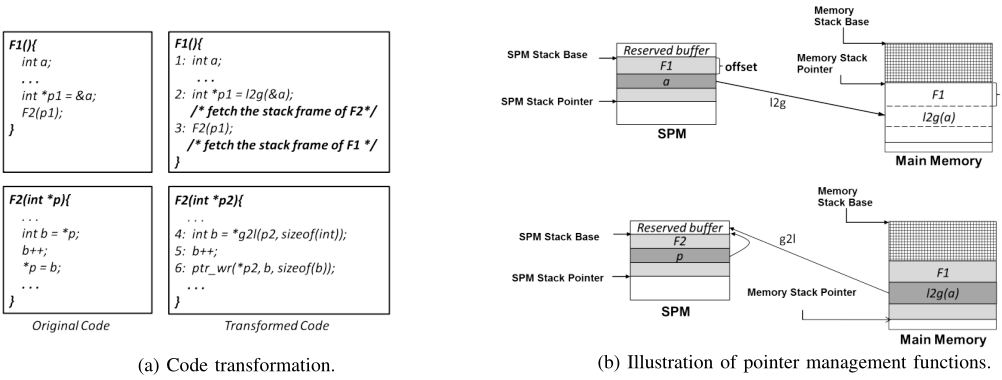 4
[Speaker Notes: How can we manage pointers? We have 3 different functions for managing pointers. First function is local to global function, and its input is local address. L2g function translates the local address in SPM to the main memory address if local address is an SPM of a stack variable. The second function is global to local and its input is global address. It has two cases. If the reference variable has been evicted, it creates the local copy of it in the SPM memory. Otherwise, it just revers the address translation of l2g function if variable is still in the main memory. The last function is pointer write, and its input parameters are value and global address. It writes the value to the main memory address. In the given example, assume the SPM is only large enough to hold the stack frame of either function F1 and F2. With l2g function, p2 can now reference the correct location of a.]
The State-of-the-art Approach
The State-of-the-art approach calls l2g  at every definition of a stack data pointer, and call the g2l/ptr_wrte function  on every read/write of the pointer. Such an approach manages pointers correctly, but not efficiently
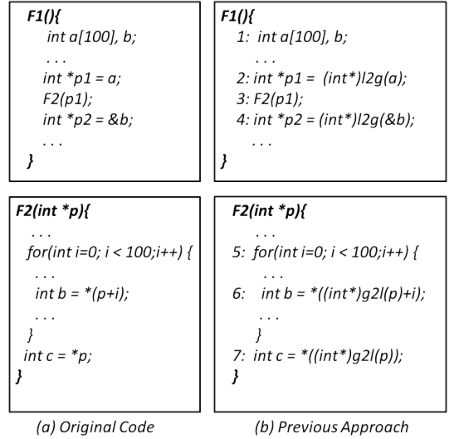 5
[Speaker Notes: This slide shows how existing techniques manage pointers in SMM . The sate-of-the-art approach calls l2f function at every definition of a stack data pointer. In this example code, the second and fourth line uses l2g functions because of pointer definition. On the other hand, existing approaches call the global to local function for read of the pointer. Pointer write function is called in case of write of the pointer. In this example scenario, the fifth and seventh line is changed to global to local function because of pointer read. As I mentioned before, it doesn’t matter if you just follow the existing approach. But, in can be expensive and inefficient. So, how can improve the performance for SMM.]
Pointer Management Can be Reduced
Key idea 1: we only need to manage pointers when they are used as call arguments
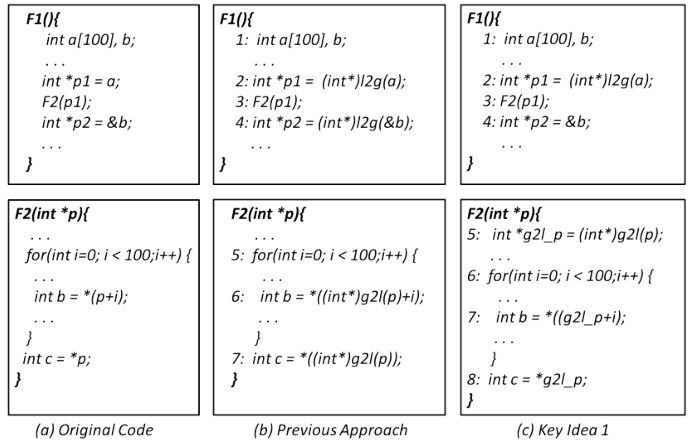 6
[Speaker Notes: Well, it’s good to reduce the number of pointer manning functions. Our first finding is that we only need to manage pointers when they are used as call arguments. We only manage pointers when they are used as call arguments instead of each of the uses, so that we only need to translate once at the caller and the called function respectively.]
Pointer Management Can be Reduced (Cont.)
Key idea 2: Any accesses via pointers to the stack variables that are currently in the SPM do not need management
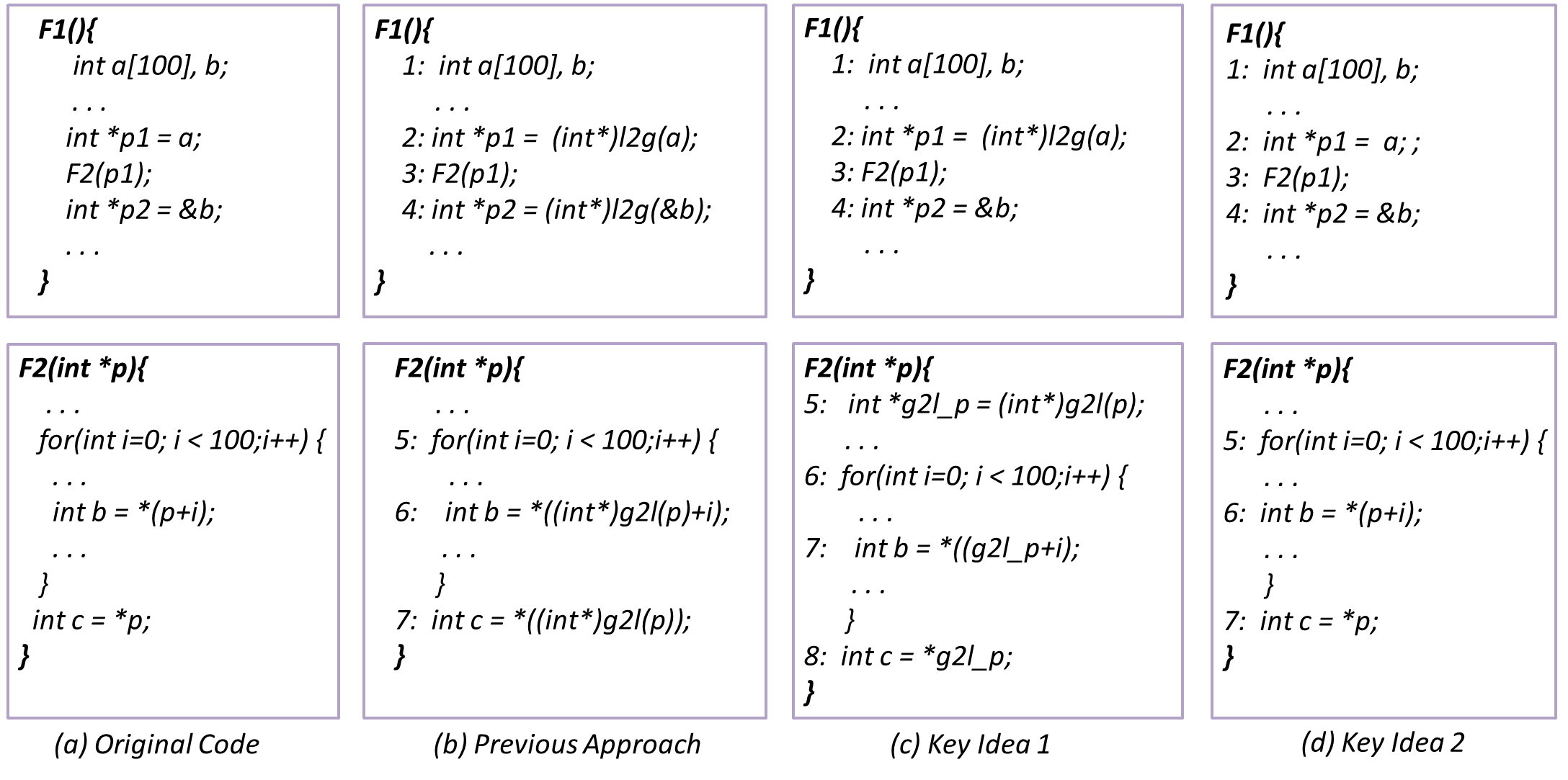 7
[Speaker Notes: The second key idea is that an access by pointes to the stack variable that we currently in  the SPM do not need management.  In Figure (d), Key Idea 2 assumes the SPM space is large enough to accommodate the stack frames for both function F1 and F2. Let's try to wrap this up. Original code in figure (a) can make pointer management problem. So, state-of-the-art approach use pointer management function such as local to global, global to local, and pointer write functions. But, we need to reduce the number of these functions to improve the efficiency. First key idea is that we only apply these functions only for call argument, and we can reduce the pointer management functions like figure c. Figure d is second key idea. We don’t need to manage for variables in the same SPM. How can we do this?]
Our Approach
Step 1: Identifying Stack Data Pointers at Function Calls
An inter-procedural analysis is performed to find out if any pointer-type arguments at function calls are potentially referencing stack variables
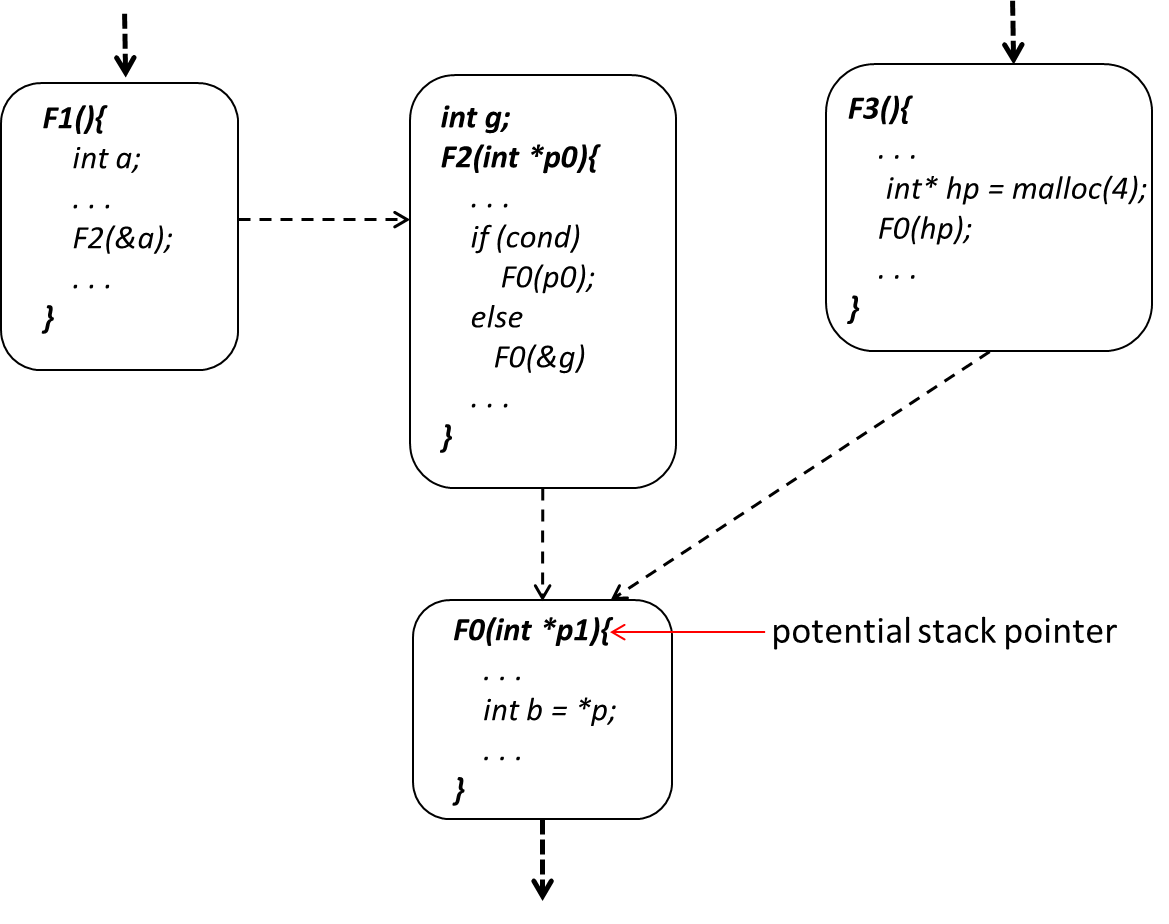 8
[Speaker Notes: The next slide shows our approach. The first step identify the potential stack pointer, as the example shows. Because p1 may be bound to the stack variable a of function F1 at runtime, we have to conservatively consider p1 as a reference to stack data. In this step, an inter-procedural analysis is performed to find out if any pointer-type arguments at function calls are potentially referencing stack variables.]
Our Approach (Cont.)
Step 2: Identifying Coexistent Stack Frames
Divide stack frames into groups that can fit into the available SPM space by analyzing the call graph
 Stack frames of each group always exist in the SPM at the same time
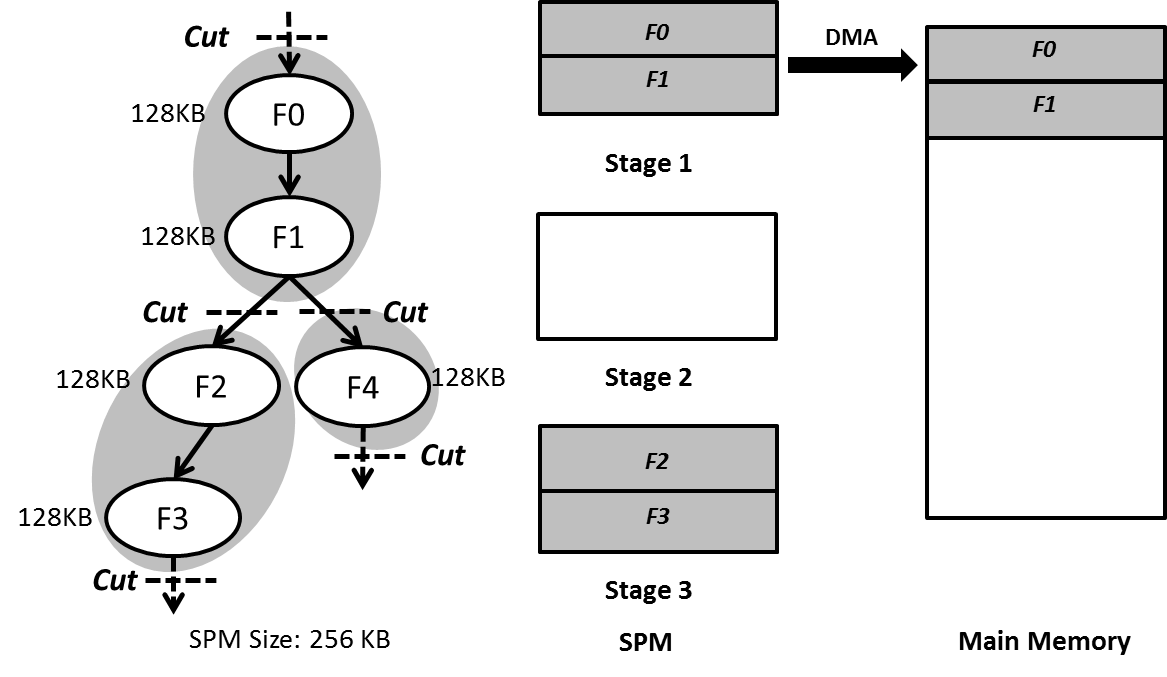 9
[Speaker Notes: In the next step, we identify coexistent stack frames. Given the available SPM space, the stack frames of the function calls in the call graph can be divided into three groups, with F0, F1 as the first group, F2, F3 as the second group, and F4 as the last group. Each group is managed as a single unit. For example, before executing F2, the stack frames of the group F0 and F1 in the SPM is evicted to the main memory at once to make space. The stack frame of F2 and F3 can then be brought into the SPM at once. This way, we know the stack frames that belong to the same group of function calls will always be in the SPM at the same time.]
Our Approach (Cont.)
Step 3: Inserting Pointer Management Functions
if a function call passes any pointer that may reference stack variable (step 1), and  the stack variable may have been evicted in the called function (step 2), we call l2g on the pointer before using them
If  l2g is called on any pointer-type argument at any call site of a function, we have to call g2l/ptr_wr functions in the called function to access the corresponding parameter
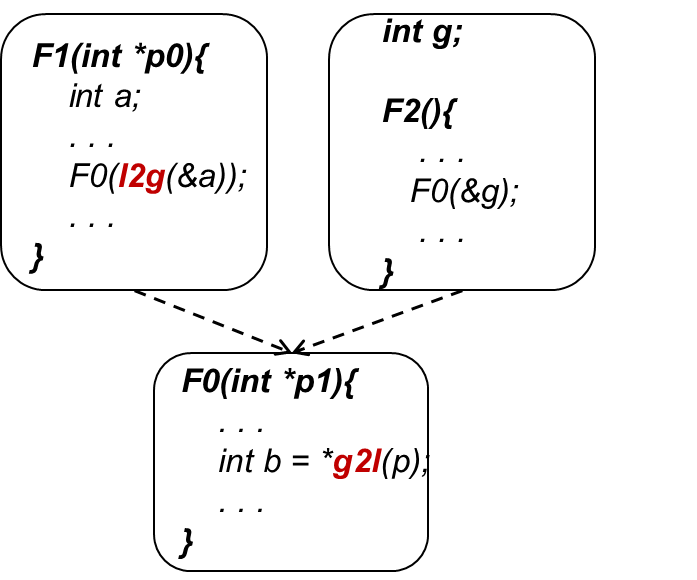 10
[Speaker Notes: Almost done. In the third step, we insert pointer management functions. In the given code example, since local to global function is called on &a in F1 before it calls F0, global to local function  must be called in case at runtime the control flow comes down this path. If the control flow takes the path from F2 at runtime, the program semantic will not be changed. While this may cause unnecessary calls to global to local function and pointer write functions, extra pointer management functions will not affect the correctness of the application. On the other hand, if we do not have to conservatively insert these pointer management functions in the called function, the correctness of execution will not be guaranteed, since there is a chance that the control flow may come from the caller function with local to global function calls translating the addresses of pointer-type arguments at run-time.]
Further Optimization
The state-of-the-art approach calls g2l and ptr_wr function on each read and write to stack data, even if they are to the same memory location
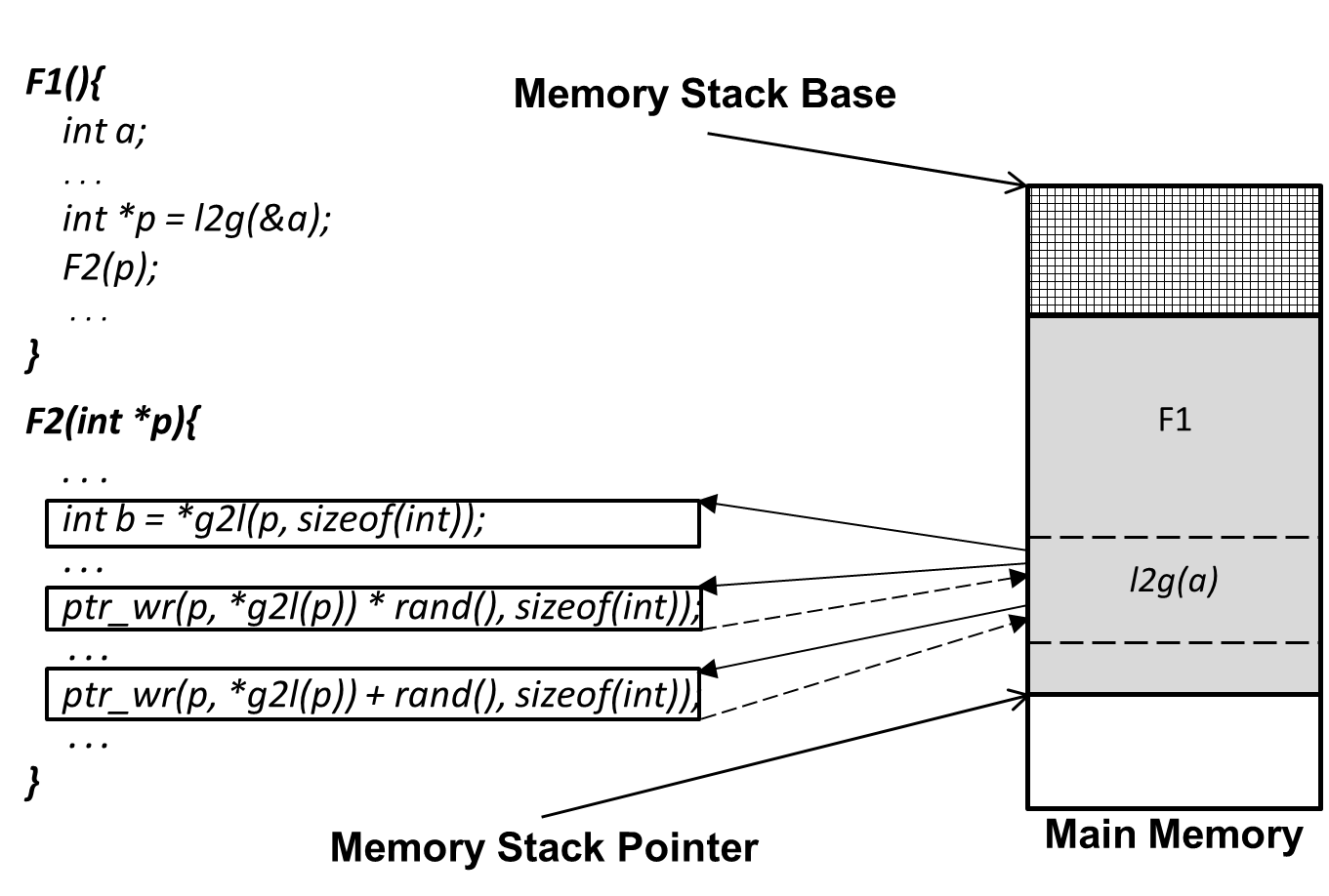 11
[Speaker Notes: In the next slide, I’m going to share simple optimization. The previous approach would insert global to local and pointer write functions for each read of and write to a stack variable if it is in the main memory when the access happens, even if these accesses are to the same memory addresses. It is a waste of time to perform redundant DMA operations in this case, and it can be optimized.]
Further Optimization (cont.)
We reuse the local SPM space created by the first g2l and write back the changes (if there are any) after the last access
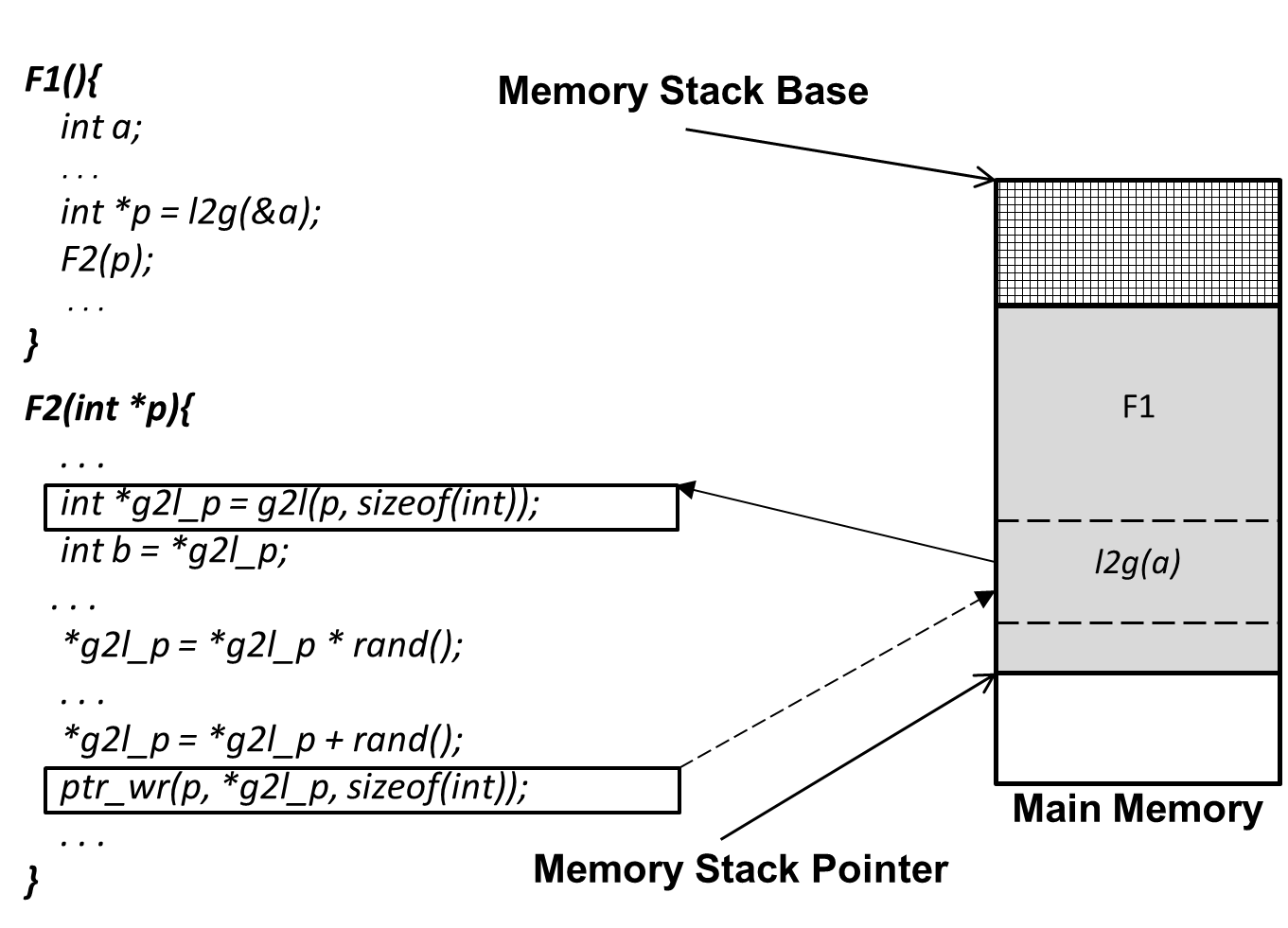 12
[Speaker Notes: With our approach, when there are multiple memory accesses to the same memory location, starting with a read access and followed by multiple reads and writes, we reuse the local buffer global to local function for the first read, and redirect the following accesses to the local address. If there are any writes, the modified value is written after the last write.]
Experimental Setup
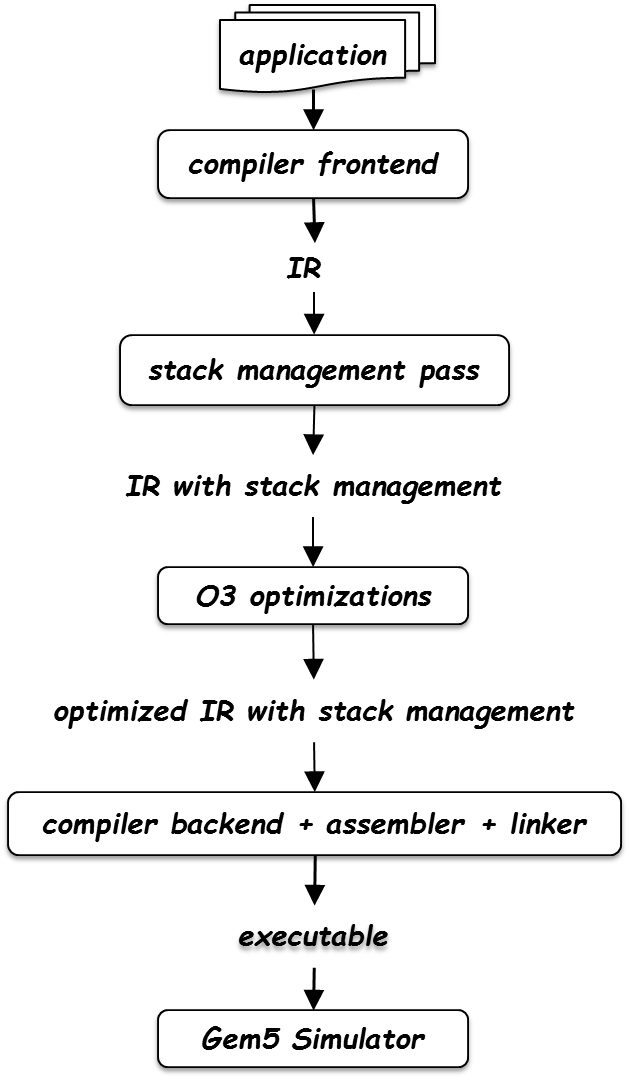 LLVM
The previous approach and our approach are implemented as LLVM passes respectively
Gem5
CPU frequency = 3.2 GHz
DMA cost = startup cost (91 nanoseconds or 291 CPU cycles) + size of data transferred * 0.075 nanoseconds/byte or 0.24 CPU cycles/byte
13
[Speaker Notes: This side shows the experimental setup for this work. We use LLVM compiler. The both previous approach and our approach are implemented as LLVM passes respectively. We use gem5 simulator for 3.2 GHz machine. And, DMA cost is calculated as the startup cost plus size of data transferred times bandwidth. These DMA numbers used are consistent with the parameters used in the experiments of the paper that introduces the-state-of-the-art approach]
Comparison of Pointer Management Overhead
Overall comparison of pointer management overhead of  the previous approach, our approach, and hardware caching
14
[Speaker Notes: This slide shows overall comparison of pointer management overhead of  the previous approach, our approach, and hardware caching. For rijndael encode, the L1 data cache miss is more than two hundred thousands. With scratchpad memory, the number of global to local functions is about 1.4 million. However, we can make just one with our pointer management.]
Improvement Over the State of the Art
15
[Speaker Notes: The next slide shows the performance improvement of our approach as compared to the state-of-the-art approach. In this graph, x-axis represent benchmarks. And, y-axis represents normalized runtime of our approach to the state-of-the-are approach. In case of susan edges benchmark, we can reduce the runtime by up to more than 90%. On average, we can reduce the runtime by half. The reduction of pointer management function calls not only reduce the number of DMA calls, but also reduces the overall dynamic instructions count. So, the run-time performance of benchmark applications are improved with our approach compared to the state-of-the-art approach.]
Comparable Performance to Caches
16
[Speaker Notes: We perform a conservative comparison with cache-based architectures. In this graph, x-axis represents benchmarks. And, y-axis represents normed runtime. It seems that our approach can be worse than hardware caching in case of some benchmarks such as susan benchmark series. However, it’s because that our cache configuration is quite conservative. The cache-based system is configured to have a 4-way L1 data cache which only caches the stack data. All the other memory accesses are considered as cache hits. The size of the cache is configured to be the smallest power of two greater than the SPM size. Also, we set the cache miss penalty to be the same as the DMA start-up cost. The overhead in a cache-based architecture is equal to the number of cache misses times the cache miss penalty. Meanwhile, the overhead of stack management in a SPM-based architecture includes both the time for executing the extra management instructions, and the time for DMA operations to move data. For each application, the SPM size is the average of the minimum and maximum stack size of the application.]
Choosing SPM Size
17
[Speaker Notes: The last slide shows how to choose SPM size for this work. Maximum means that SPM is large enough to hold all the stack frames of the program. Minimum means that SPM is barely large enough to hold the largest stack frame in the program. And, average is the average of maximum and minimum. In this graph, x-axis represent benchmarks. And, y-axis represents normed execution time by changing SPM size. Using max , min or average does not affect performance much except some benchmarks such as rijndael. Therefore, we use the average in all the previous experiments.]
Conclusion
Problem
Pointer management on stack data for SMM is important to performance

This Paper
Step 1: Identifying Stack Data Pointers at Function Calls
Step 2: Identifying Coexistent Stack Frames
Step 3: Inserting Pointer Management Functions

Result
Much better than previous pointer management
Better than conservative hardware cache
18
[Speaker Notes: In this work, we proposed an approach of pointer management on stack data for Software Managed Multicore architectures. Our approach divides function calls of a program into groups based on the call graph and inserts pointer management functions only if a pointer to stack data is defined and used in two different groups. The experimental results demonstrate that our approach not only significantly improves overall performance compared to the state-of-the-art pointer management in stack management, but also delivers comparable performance over using the cache for stack data management.]
Q&A
19
Q: Can standard compiler optimizations remove some of g2l calls?
A: No. Even though the calls to g2l function are inserted at compile-time, the functions check at run-time on whether they should copy a value from the main memory (if the value is in the main memory), or just simply reverses the address translation of l2g function (if the value is in the SPM). The behaviors of g2ls can only be determined at runtime, and therefore the removal of these functions at compile-time without proper analysis is not safe.
20
Q: What if a pointer to stack data is passed in recursive functions?
A: In this case,  we need to call l2g on the pointer, and call g2l in the called function. This is because we do not know how many times the recursion will happen at compile time, so we need to conservatively assume the stack frame of the caller is evicted when the called function is executed.
21
Q: What if a multiple-dimensional pointer to stack data is passed in recursive functions?
A: When calling g2l on such a pointer, the returned address is the old SPM address. Therefore, we need to call another l2g function on such pointer in order to dereference it.
int F1() {
  int a = 10;
  int *p1 = &a;
  int **p2 = &p1;
  F2(p2);
}
Int F2(int **p2) {
  int *p1 = *g2l(p2); // p1 has the old SPM address of a
  int b = *g2l(l2g(p1));
}
22